Figure 6.  The parieto-frontal network underlying reaching in the monkey. Figurines of the monkey’s brain showing the ...
Cereb Cortex, Volume 13, Issue 10, October 2003, Pages 1009–1022, https://doi.org/10.1093/cercor/13.10.1009
The content of this slide may be subject to copyright: please see the slide notes for details.
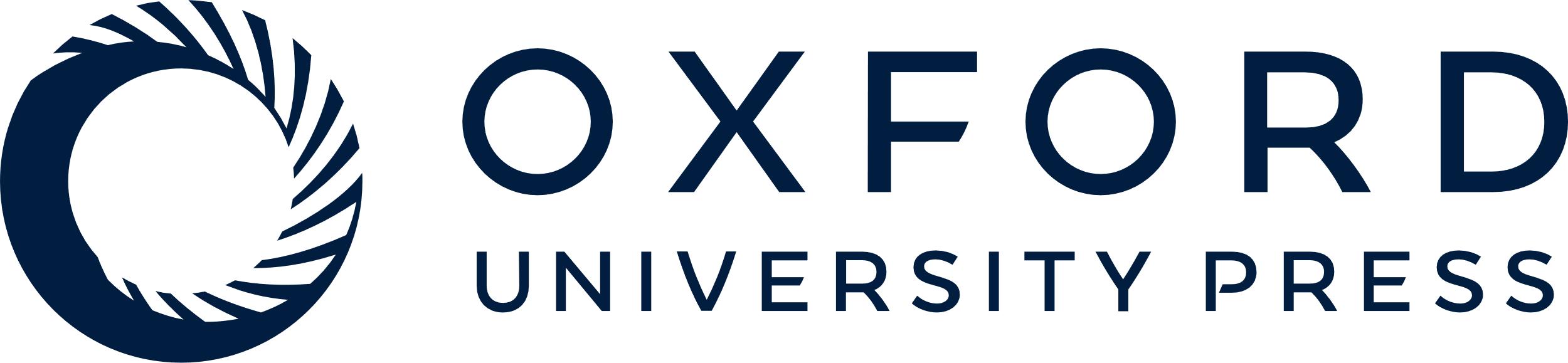 [Speaker Notes: Figure 6.  The parieto-frontal network underlying reaching in the monkey. Figurines of the monkey’s brain showing the pattern of cortico-cortical connections linking parietal and frontal areas (A, C), and the anatomical locations and borders of cortical areas (A–D; modified after Caminiti et al., 1996; Picard and Strick, 1996; Galletti et al., 1996; Matelli et al., 1998; Marconi et al., 2001). (B) The medial aspect of the hemisphere with the location of mesial parietal areas, and the cingulate sulcus opened (gray shading) to indicate the cingulate motor areas. In the brain image of (C), large parts of the parietal and occipital lobes have been removed (Galletti et al., 1996) to show the location of the areas buried in the medial bank of the intraparietal sulcus and in the rostral bank of the parieto-occipital sulcus. (D) An enlargement of the parietal region flanking the intraparietal sulcus (IPS), shown as opened to illustrate the location of the areas buried in its medial and lateral banks (Caminiti et al., 1996). The bottom diagram is a schematic representation of the main association connections between parietal and dorsal premotor areas of the frontal cortex. A three-level color scale indicates the strength of connections. PS, AS, CS, IPS, SF, STS, LS, IOS, POS indicate principal, arcuate, central, intraparietal, Sylvian, superior temporal, lateral, inferior occipital, and parieto-occipital sulci. M1 is motor cortex, SI indicates primary somatosensory cortex. CMAr, CMAd, CMAv indicate cingulate motor areas rostral, dorsal and ventral; MIP, LIP, VIP and AIP indicate medial, lateral, ventral and anterior intraparietal areas.


Unless provided in the caption above, the following copyright applies to the content of this slide: © Oxford University Press]